Computational Fabrication
Christopher O’Neill
Dec, 5th 2023
School of Architecture and Planning
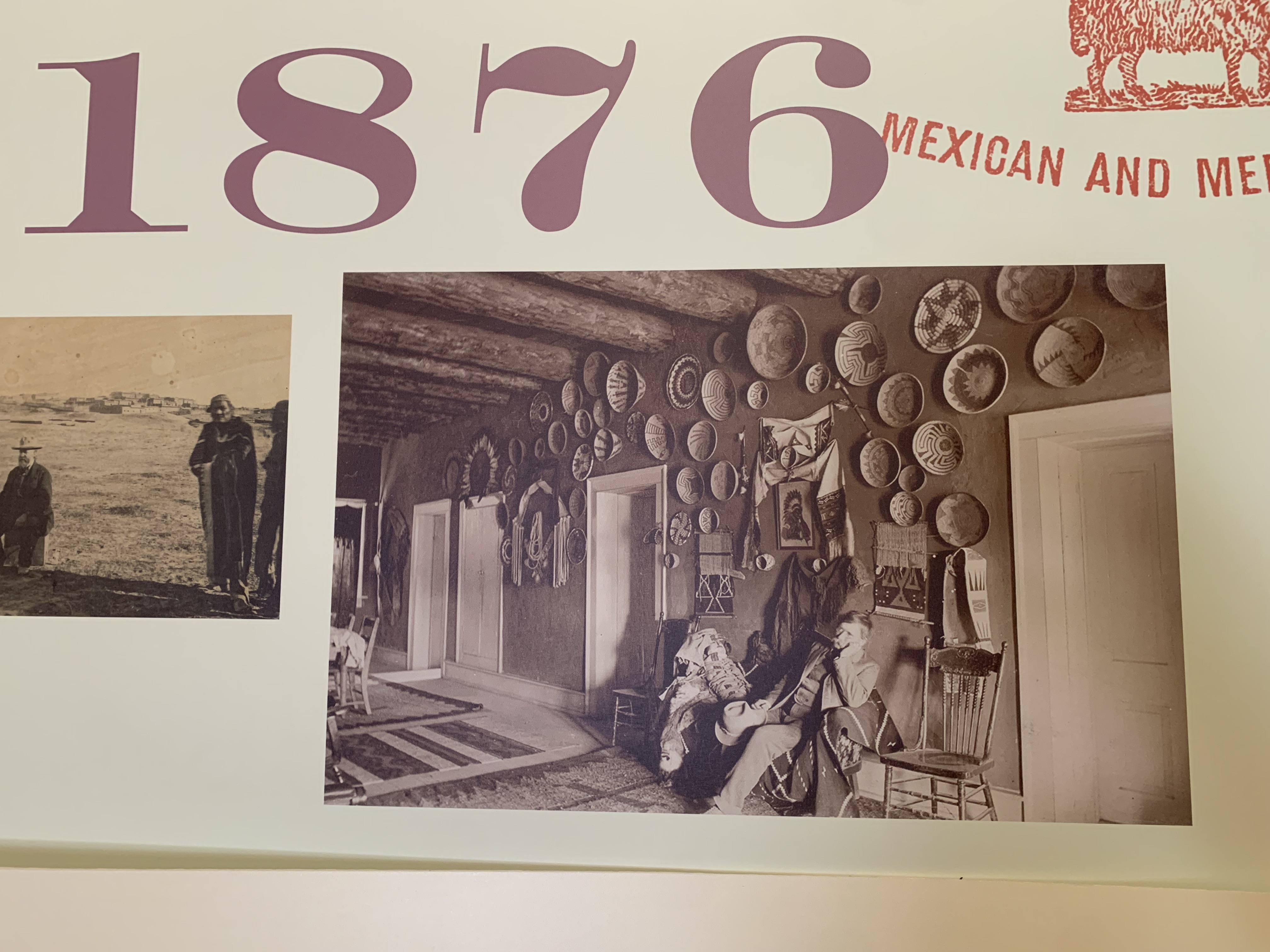 New Mexico and it’s indigenous past creatations
Inspiration from indigenous design. 

More importantly old and dated ceramic and woven pots. 

Math shown in a beautiful design.
Past issues are no longer a problem.
Reaching out for help with the coding portion I was finally able to manipulate the tiling  to move into the z axis and create a 3D tile.

The tiling program is what was needed to finish my project.
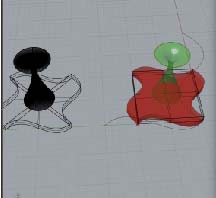 Applying a little math to create the shapes I was looking for.
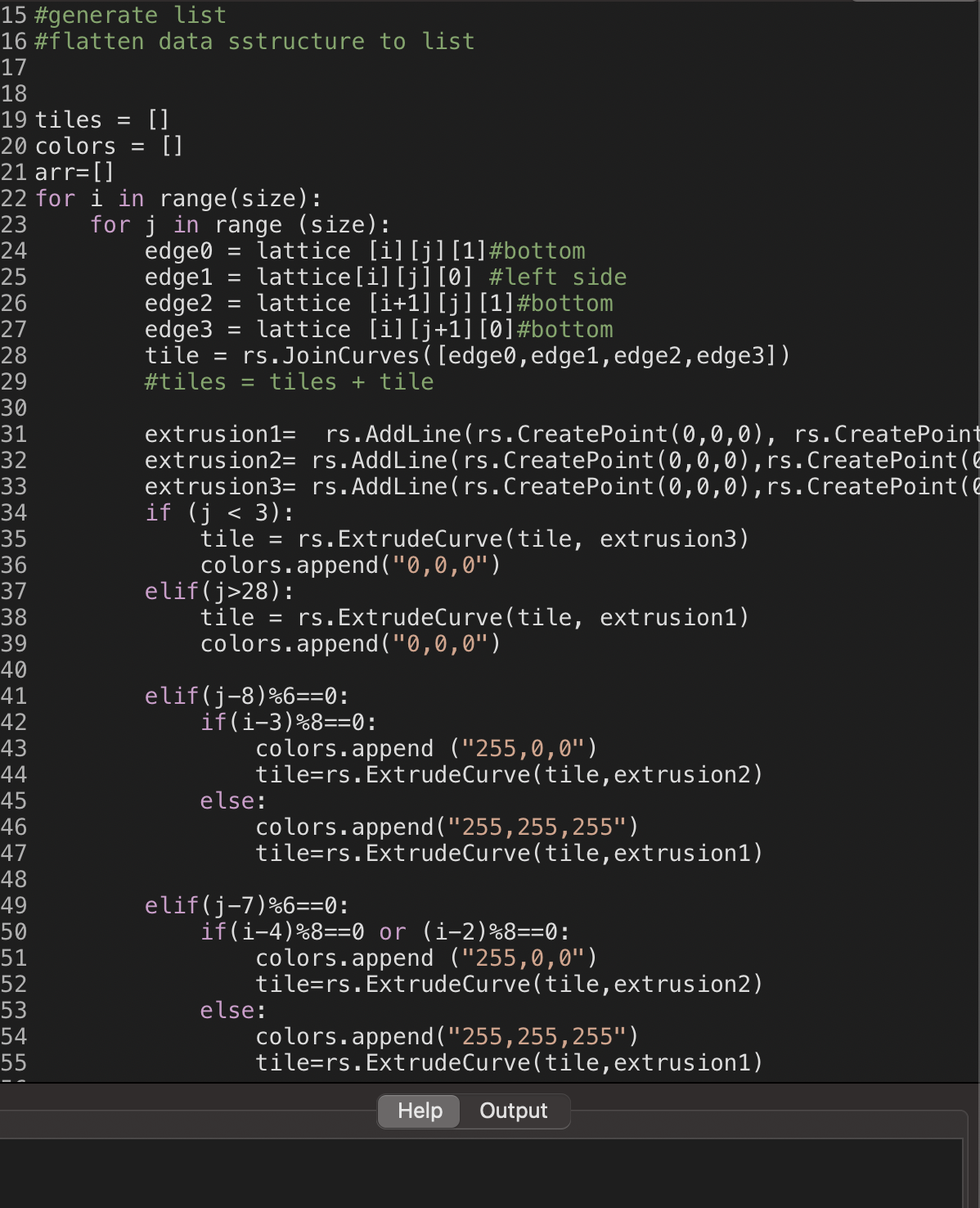 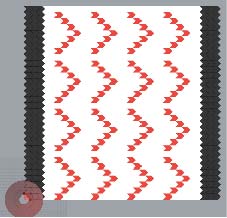 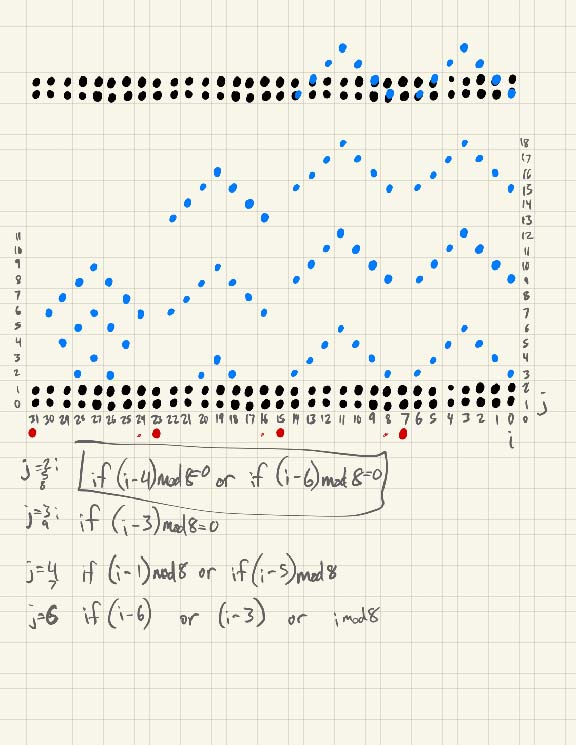 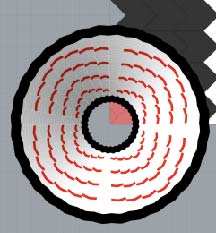 The results…
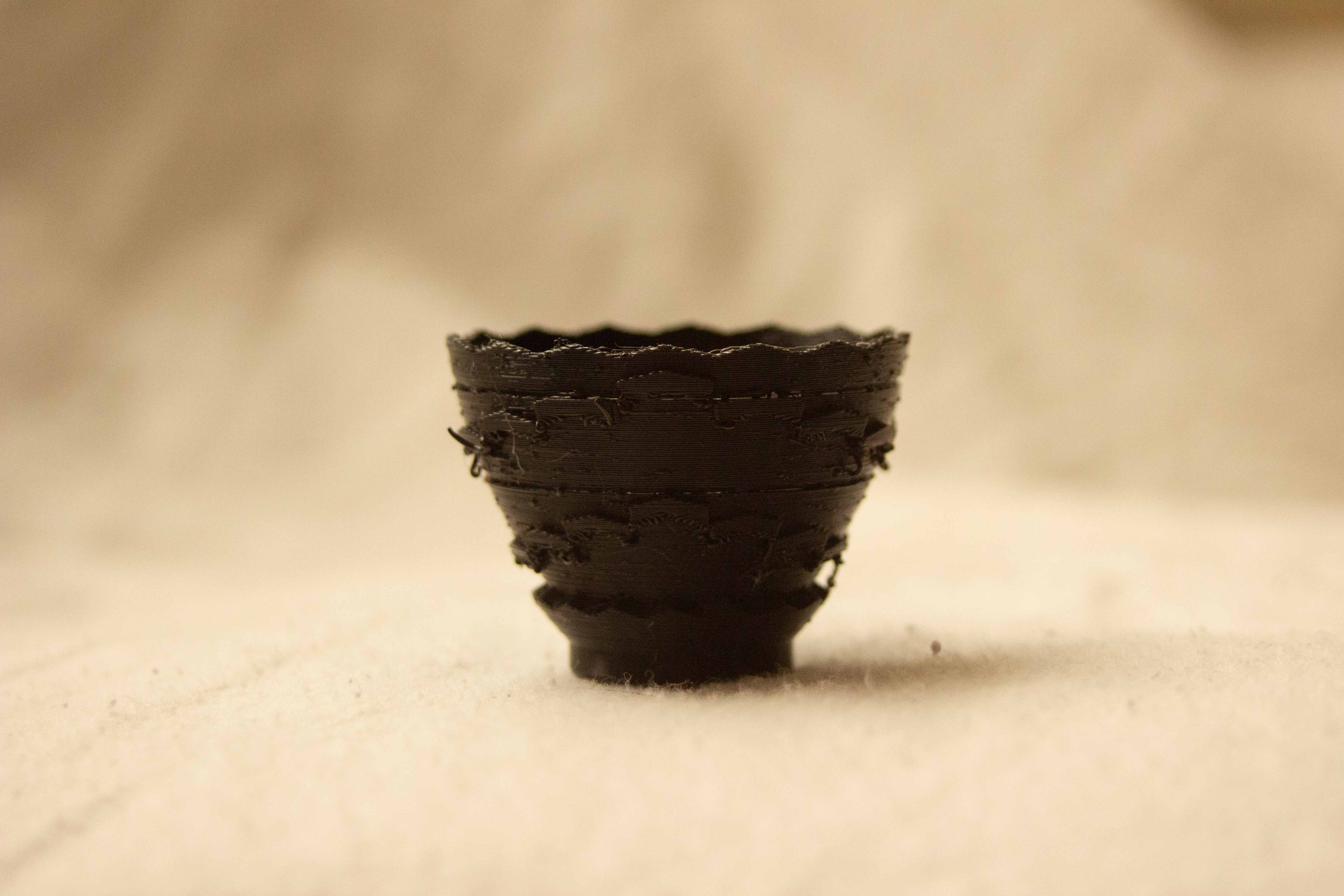 3D printing
1st test run:		-Printed with no issues other 	than loose filament.		-1.5 inches max size.  		-Took  over 2 hours to print. 2nd test run:		-Doubled the size allowing for 	cleaner print but still loose 			filament. 		-Just over 3.5 inches		-Took over 17 hours to print
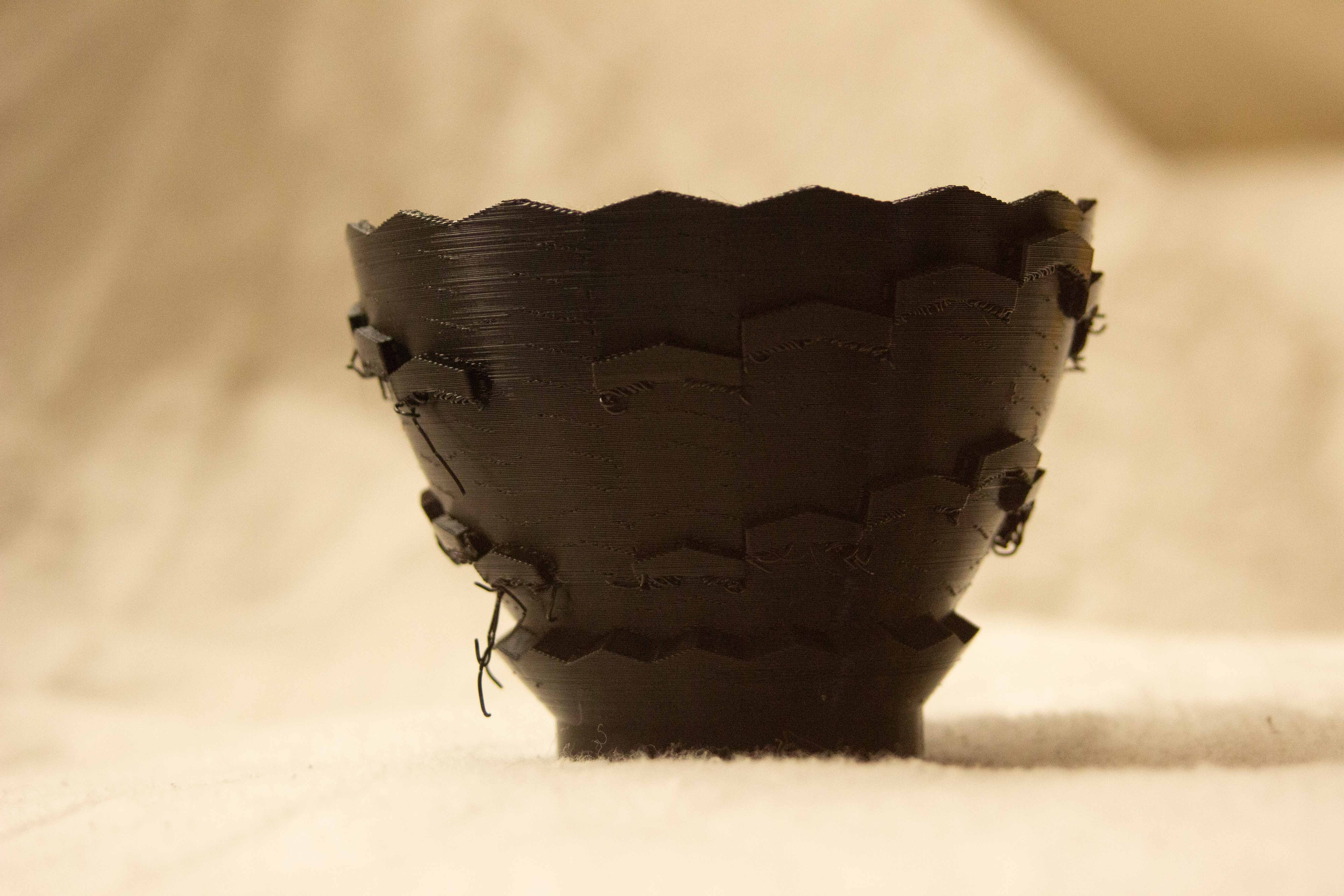 Final design.
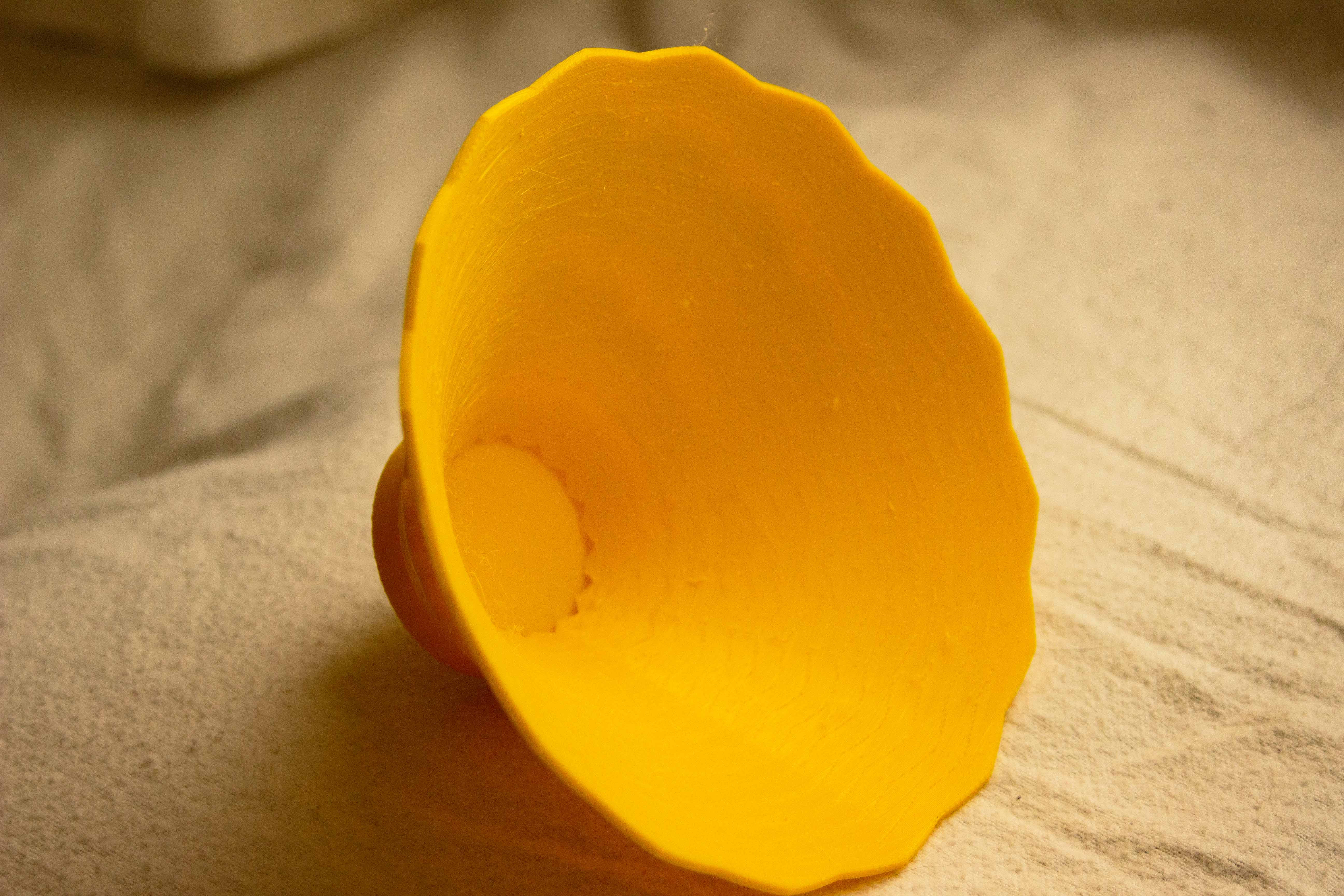 Changes:
- A 45-degree angle was made
- Filament was changed 
- Size was doubled.

Issues: 
- The tiling had to be reduced
- Still some filament issues.
Thank you all for your inspiration
By
Christopher O’Neill
School of Architecture and Planning 
University of New Mexico